A TRANSFORMATIVE INVESTMENT IN CALIFORNIA’S FUTURE
Dan Richard, Chair
California Passenger Rail Summit
April 29, 2015Sacramento, CA
HIGH-SPEED RAIL: More Than A Transportation Program
California is the 8th Largest Economy in the World
Comparable to Northeast Corridor in Terms of Distance, Population and Complexity
Transformative Investment in our Transportation Network
Connecting all California Population Centers
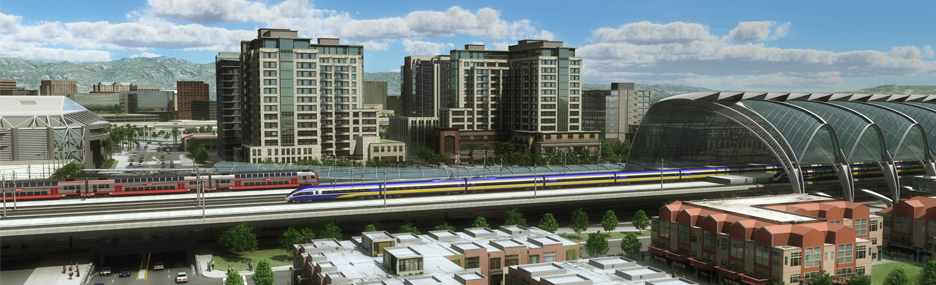 Challenges of transformative projects
Transformative Projects Have Never Been Easy
Golden Gate Bridge:
“Upside-Down Rat Trap that will Mar the Beauty of the Bay”
2,000 Plus Lawsuits
BART:  Called the Train to Nowhere
University of California System & 
  California State Water Project:
Single Vote Margins

Where would California be without these?
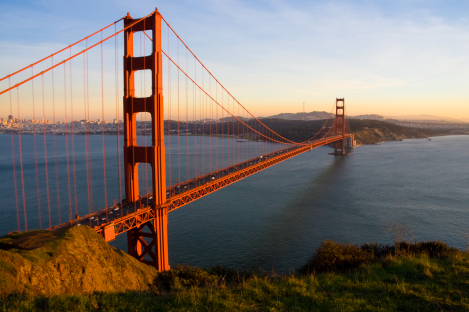 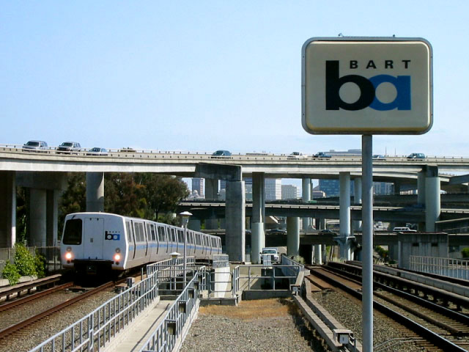 Why high-speed rail in California?
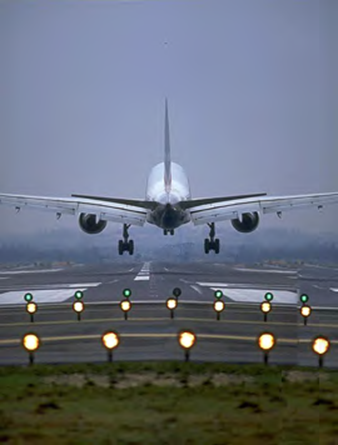 Curbs Congestion 
LAX to SFO is the Busiest Short-Haul Market in US
1 in 6 Flights out of LA Heads to Bay Area
Six of Top 30 Congested Urban Areas in US Located in 
   California
Population Growth 
Estimated to Reach 50 Million by 2050
Air Quality/Sustainability
Meets Goals of AB 32/SB 375
Worst Air Communities in the Country
Alternatives are Costly
2-3 Times More Expensive
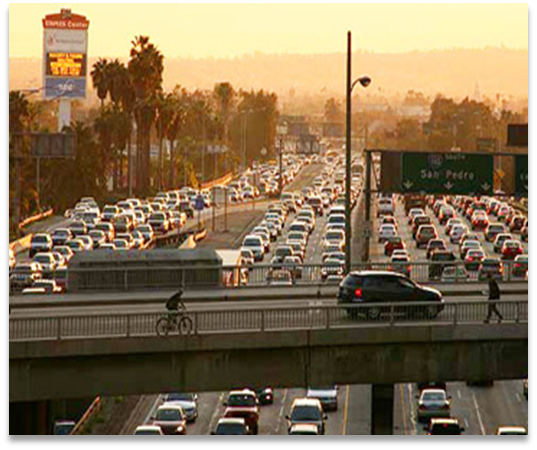 Connecting California
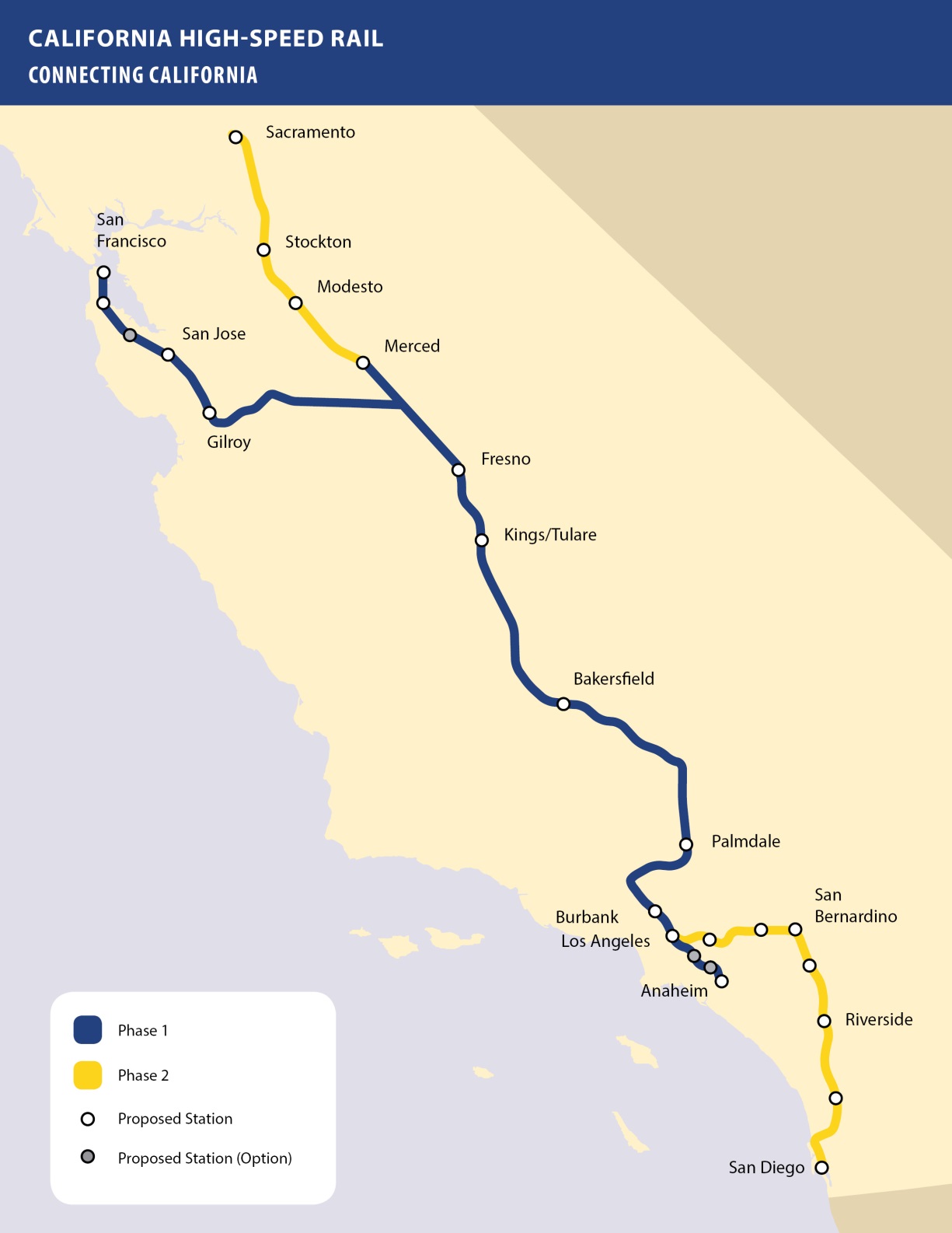 Initial Operation Section: 
300 Miles
Merced to Burbank

Phase I: 
520 Miles
San Francisco to                      Los Angeles/Anaheim

Regional Improvements
Caltrain Electrification
LA Union Station Passing Tracks
Positive Train Control
Grade Separation
Key program components
Must Provide a One-Seat Ride from SF to LA in 2 Hours and 40 Minutes
Must be Capable of Operating at Speeds up to 200 MPH
Must Operate Without a Subsidy
Must Connect the State’s Major Cities
Eventual Extensions to San Diego and Sacramento
[Speaker Notes: High-Speed rail concept through the Pacheco Pass]
Connecting California
Our System will Tie California Economies Together:
Within & Between Regions
Smaller Cities to Major Markets
Expand Location Decisions
Link Suppliers, Manufactures, Shippers and Customers
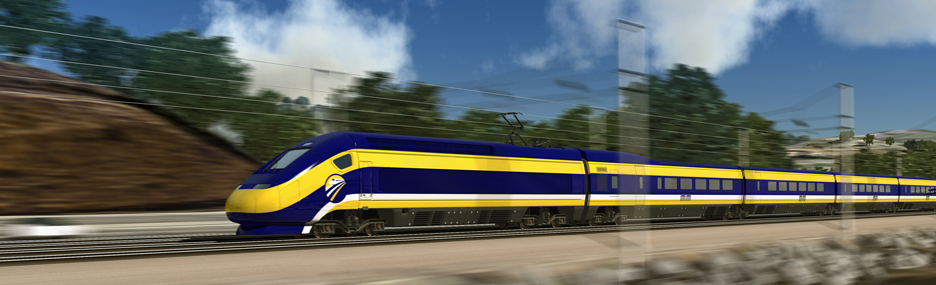 key PROGRAM milestones
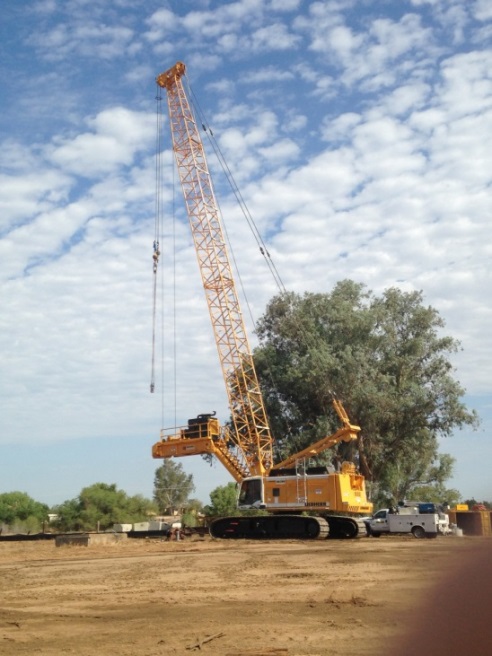 Funding:
$3.3 Billion Federal and $4.7 Billion Prop 1A
25% of Future Cap and Trade Proceeds

Environmental Clearances:
Merced to Fresno:  May 2012
Fresno to Bakersfield:  June 2014

Construction Packages:
CP 1:      Executed in August 2013, Under Estimates
CP 2-3:  Contract Execution Expected in Spring 2015
CP4:  	    Five Teams Qualified to Bid
Official Groundbreaking in January 

Work is Underway
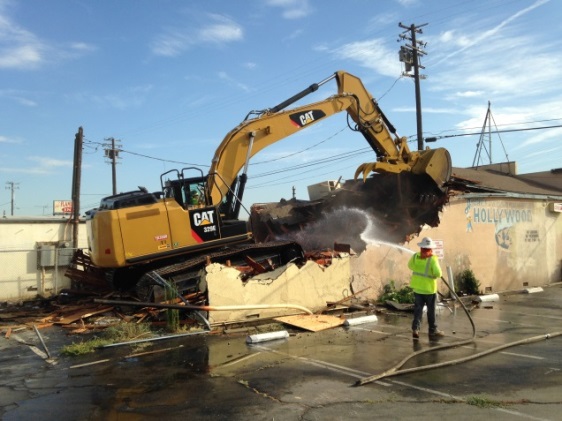 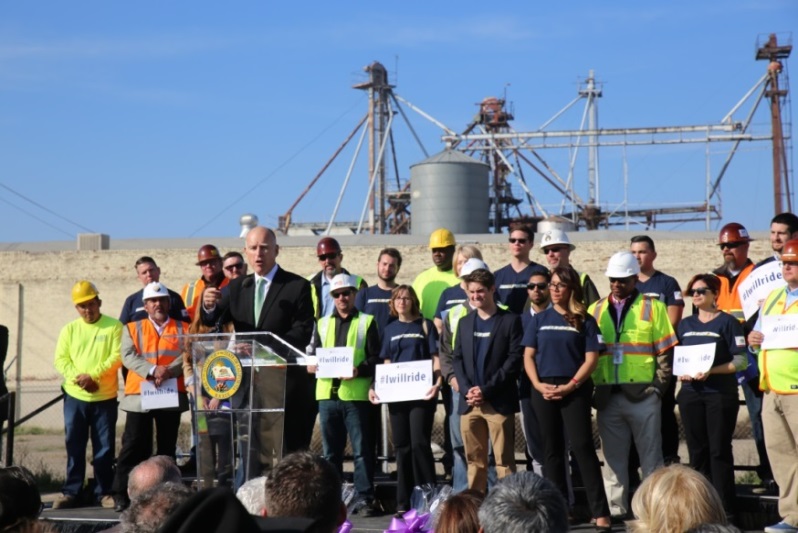 key environmental milestones
Conservation & Preservation of Agricultural Land
Department of Conservation Solicits Farmland Mitigation Proposals
5,000 Acres of Permanent Easements in the Central Valley

Tier 4 Construction Equipment:
Engines Meet Nation’s Most Stringent Standards 

Substantial Mitigation Measures:
Lazy K Mitigation Site
RFP for Habitat Mitigation in Central Valley

Voluntary Emissions Reduction Agreement (VERA):
MOU with San Joaquin Unified Air Pollution Control District
Zero Net Emissions
Replaces Aging Equipment Including Tractors and Irrigation Pumps
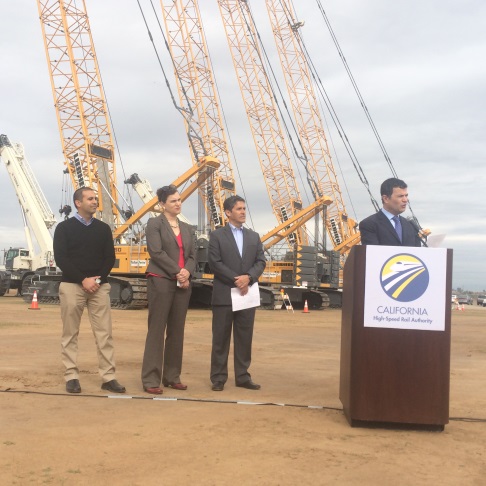 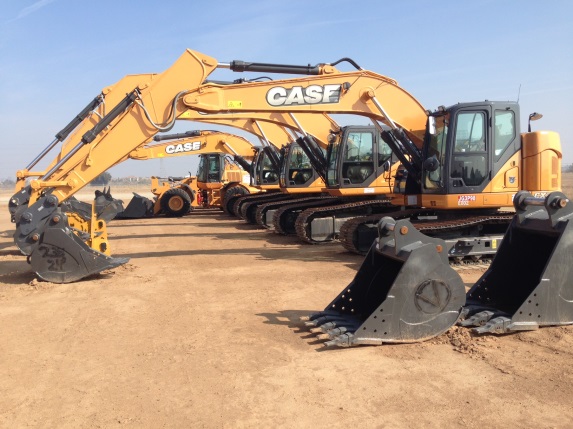 Connecting California: jobs
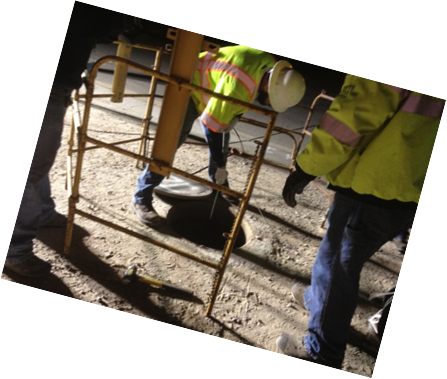 Targeting: California
Construction: Direct, Indirect Jobs 
   in Hard-Hit Sectors
Permanent: Rail Modernization
  Creates Efficiencies Statewide and 
  Presents New Economic  Opportunities
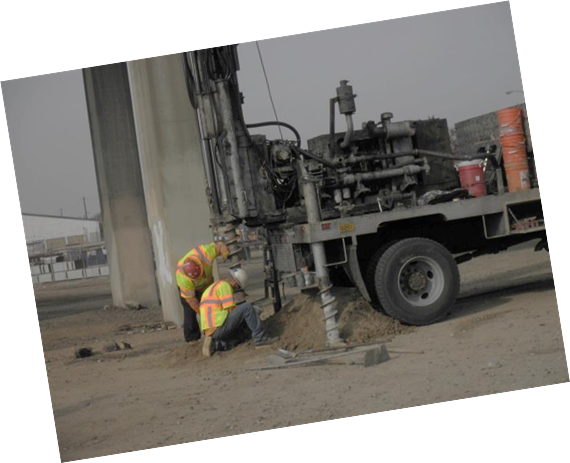 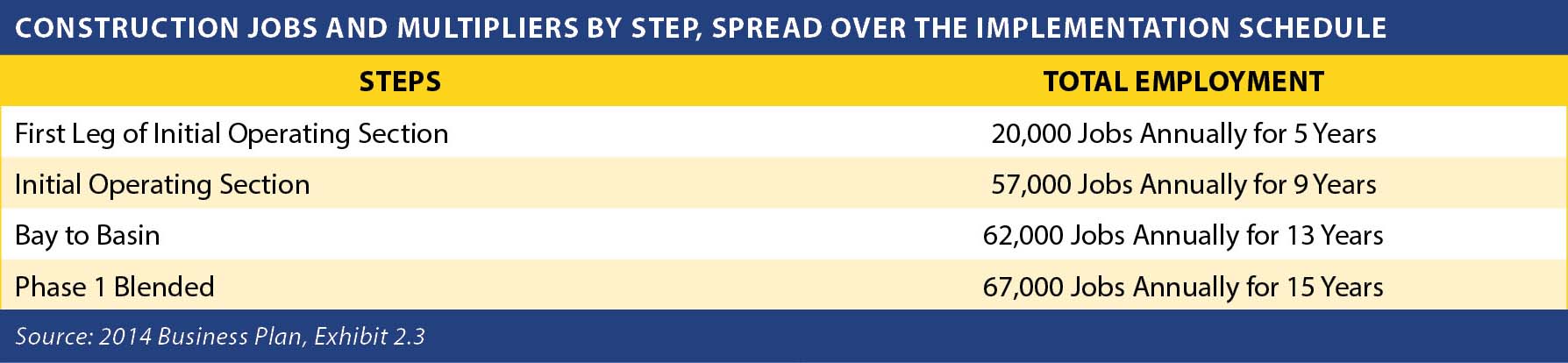 SMALL BUSINESS PROGRAM
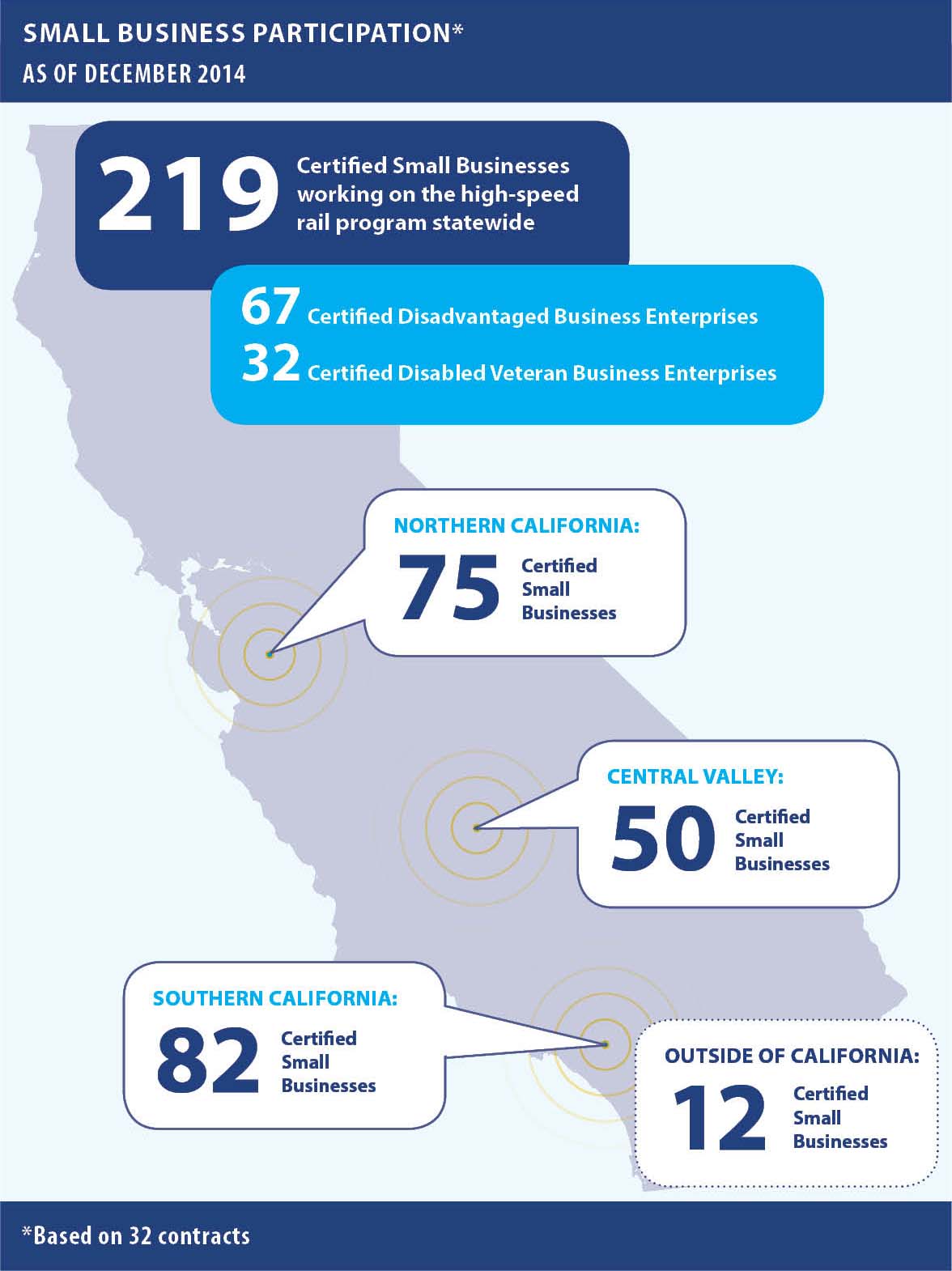 30% Goal for Small Business Participation 
10% Disadvantaged Business Enterprises (DBE)
3% Disabled Veteran Business Enterprises (DVBE)
social media: #iwillride
Support and Educate Others on this 
  Transformative Investment in California’s Future

#Iwillride Social Media Campaign
Engage & Educate

#Iwillride Youth Advocacy Campaign
Increase Millennial Support
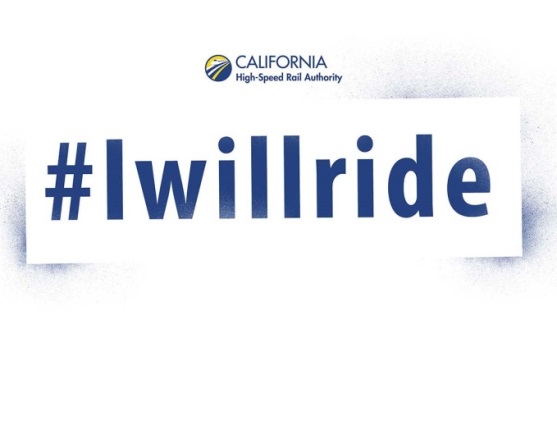 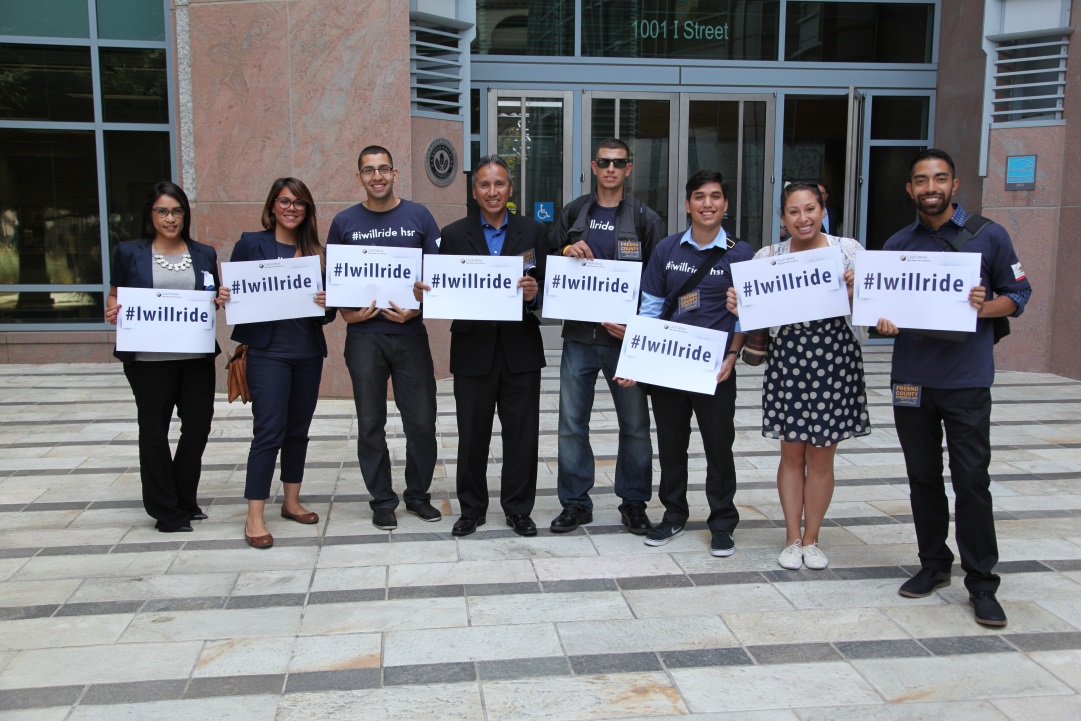 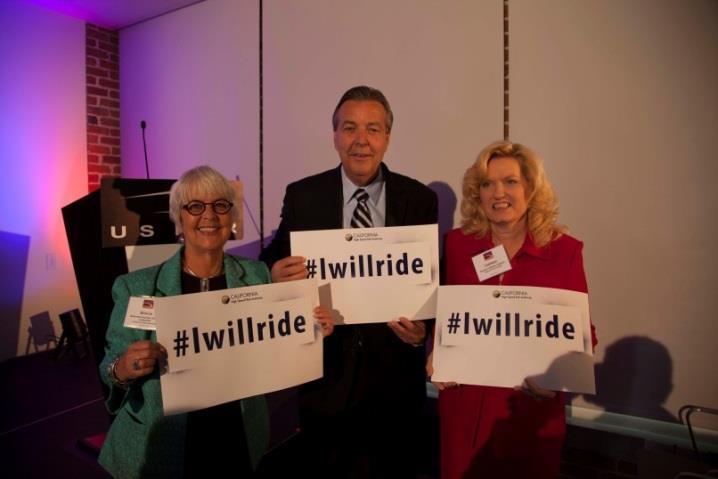 Thank you
Dan Richard, Board of Directors Chair
(916) 324-1541  boardmembers@hsr.ca.gov
HeadquartersCalifornia High-Speed Rail Authority 770 L Street, Suite 800Sacramento, CA 95814www.hsr.ca.gov
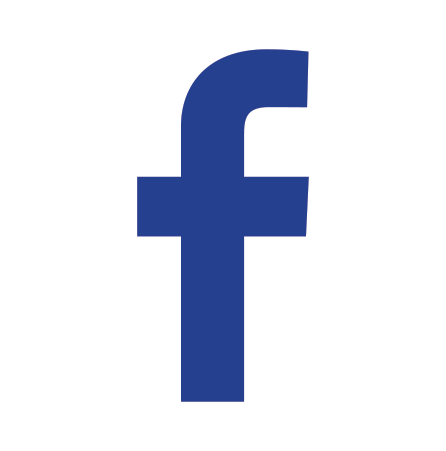 facebook.com/CaliforniaHighSpeedRail
twitter.com/cahsra
youtube.com/user/CAHighSpeedRail
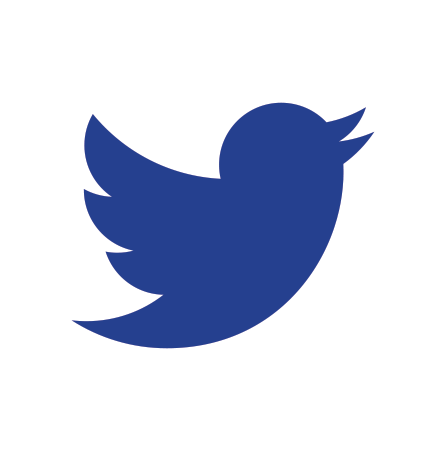 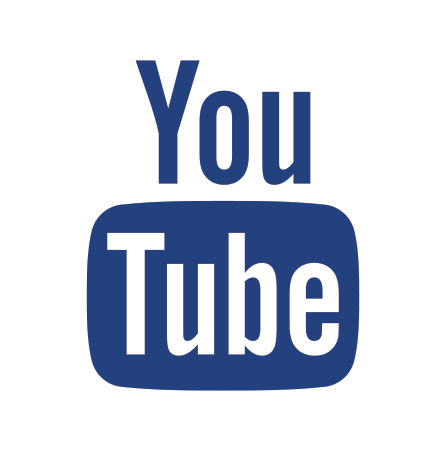